Проектный метод работы
с детьми
Презентация игровых проектов
Познавательно – игровой проект образовательной деятельности в
 условиях ДОУ для 2 младшей группы.
« Я люблю свою семью.»
Продолжительность: краткосрочный
Участники: дети 2 мл.группы, воспитатели, родители.
Направления образования и развития детей 2 мл.группы:
 - Социально – личностное развитие
 - Познавательно – речевое развитие
 - Художественно – эстетическое развитие
 - Физическое развитие
Актуальность темы: Помочь детям получить более широкие знания о семье. Формировать осознанное представление о необходимости  заботиться о своей семье. Ознакомление детей с понятием «семья» невозможно без непосредственной поддержки самой семьи. Родители должны дать понять ребёнку, что он часть семьи, что это очень важно. В семье все любят друг друга и заботятся друг о друге.
Проблема: Недостаточные знания детей о своей семье, пассивность родителей при проведении творческих, тематических выставок.
Цель проекта:
Формирование у детей первоначальных представлений о семье
Способствовать гармонизации взаимоотношений между детьми и родителями
Создавать у детей радостное настроение посредствам привлечения к различным мероприятиям
Организовать все виды детской деятельности вокруг темы «моя семья»
Активизировать творческий потенциал детей и родителей
Задачи проекта:
 - Познакомить детей с понятием «семья», «имя», «фамилия».
 - Учить детей называть членов своей семьи: мама, папа, брат, сестра, бабушка, дедушка.
 -Развивать познавательную активность, мышление, воображение, коммуникативные навыки.
- Развивать продуктивную деятельность детей.
 - Способствовать вовлечению родителей в совместную деятельность в условиях семьи и ДОУ.
Работа с родителями:
 - Беседа о предстоящей выставке.
 - Проведение родительского собрания:           « Моя семья – что может быть дороже.»
Итоговое мероприятие: показ кукольного театра «Волк и семеро козлят»
Предполагаемый результат: 
 - Расширятся знания детей о семье, о членах семьи, о жизни бабушки и дедушки.
 - Пополнится словарный запас ребёнка.
- Сформируется у ребёнка радость и гордость за то, что у него есть семья.
 - Повысится педагогическая культура родителей.
 - Установятся с родителями доверительные  и партнёрские отношения.
 -Сформируется активность и заинтересованность в образовательном процессе детей у родителей.
Этапы работы над проектом
Подготовительный этап:
 - Определение цели и задачи проекта.
 - Составление плана основного этапа проектирования
- Подборка стихов о маме и папе, о бабушке и дедушке
 - Подборка дидактических, сюжетно-ролевых, театрализованных игр на семейную тематику
 - Подготовка атрибутов для сюжетно- ролевых игр
Основной этап
Беседа с детьми на тему «Моя семья.»
- Рассматривание семейных фотографий
 - Чтение художественной литературы
 -Продуктивная деятельность совместно с детьми( лепка, рисование) 
 - Беседа с родителями о предстоящем родительском      собрании
 - Консультации для родителей
 - Оформление выставки
Завершающий этап
 - Оформление совместной выставки воспитателей и детей 1 младшей группы « Чудо – дерево для наших родных!».

 - Родительское собрание «Моя семья – что может быть дороже».
Подготовительный этап
Основной этап
Беседа с детьми на тему « Моя семья», рассматривание семейных фотографий.
     Задачи:
- Формирование семейной принадлежности
- Продолжать учить детей называть членов своей семьи, понимать роль взрослых и детей в семье
Развивать речь, как средство общения, обогащать словарный запас
Учить детей находить членов своей семьи, называть их.
Создать атмосферу тепла, любви и дружбы.
Чтение художественной литературы «Козлятки и волк», «Три медведя», «Маша и медведь», К.Ушинский «Петушок с семьёй».
Задачи: 
- Помочь понять содержание сказок, оценить поступки героев
Формировать интерес и потребность в восприятии произведений.
 Вызвать эмоциональный отклик.
Беседа с детьми на тему « Моя семья », рассматривание семейных фотографий
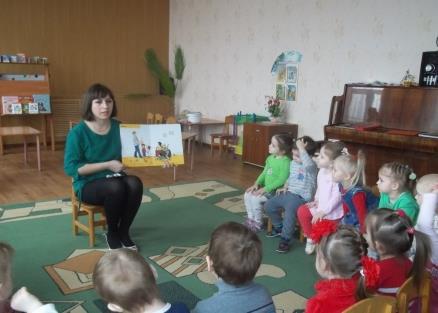 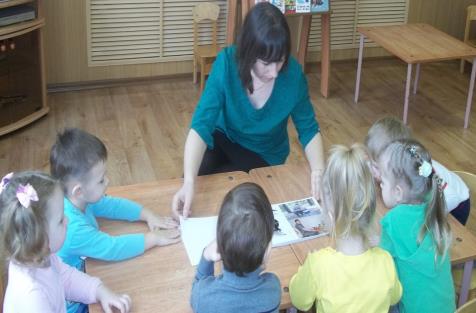 Лепка из солёного теста «Подарок для родных- сердечки.»
  Задачи:
- Формировать интерес к работе с солёным тестом
- Продолжать учить раскатывать кусочек теста и при помощи формочки вырезать сердечко.
- Развивать мелкую моторику и координацию движений пальцев рук.
- Воспитывать желание изготовлять подарки своим близким.
Рисование « Украсим сердечки.»
 Задачи:
-Продолжать развивать навык закрашивания слитными линиями сверху вниз всем ворсом кисти. 
-Закрепить цвет сердечка( красный).
-Формировать навыки аккуратной работы, красиво украшать подарки для родных.
Лепка из солёного теста
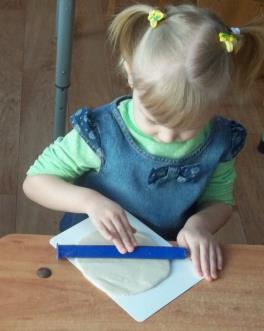 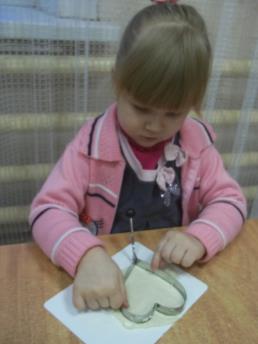 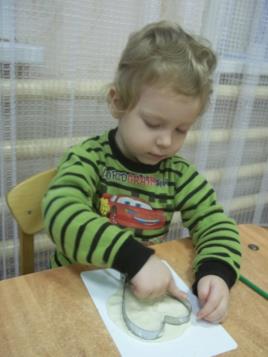 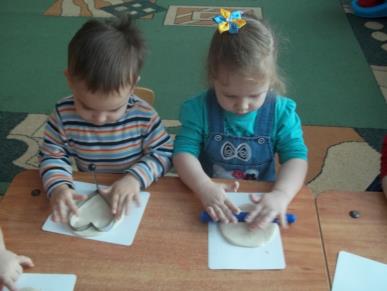 Рисование « Украсим сердечки.»
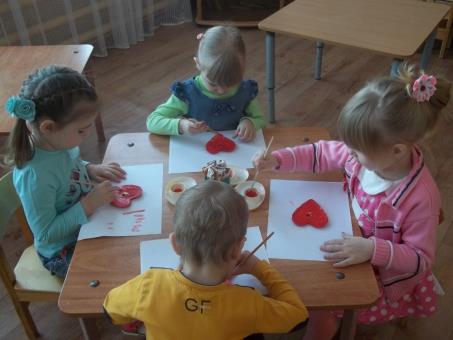 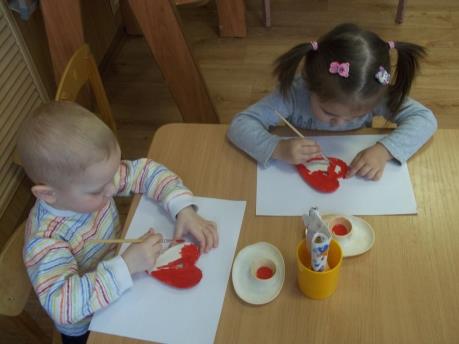 Сюжетно-ролевые игры «Семья», «Дочки-матери», «День рождения»
Задачи:
-Продолжать учить условным действиям с игрушками и предметами-заместителями, выстраивая их в смысловую цепочку 
-Вступать в кратковременные взаимодействия со сверстниками, развёртывая цепочку из 2-3 действий с сюжетными игрушками
-Воспитывать дружеские взаимоотношения, желание подражать традициям своей семьи.
Пальчиковые игры: «Этот пальчик дедушка…», «Кто живёт в моей квартире», «Знаю я что у меня дома дружная семья»
Задачи:
-Закрепить представления о семье
-Развивать мелкую моторику рук, речь
-Развивать интерес к фольклорным произведениям, внимательности, способности сосредотачиваться.
- Воспитание добрых взаимоотношений между детьми, взрослым и ребёнком.
Сюжетно-ролевые игры «Семья», «Дочки-матери».
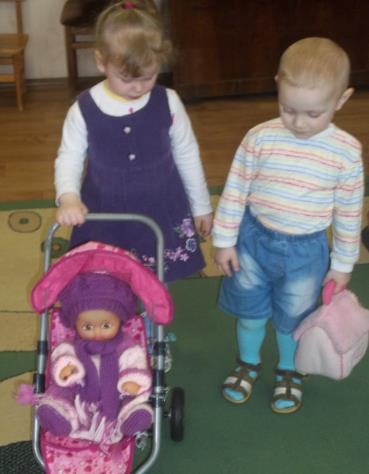 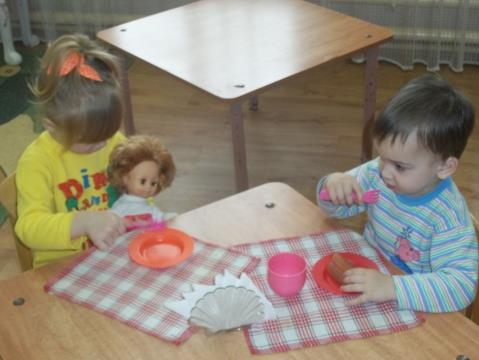 Пальчиковые игры: «Этот пальчик дедушка…», «Кто живёт в моей квартире», «Знаю я что у меня дома дружная семья»
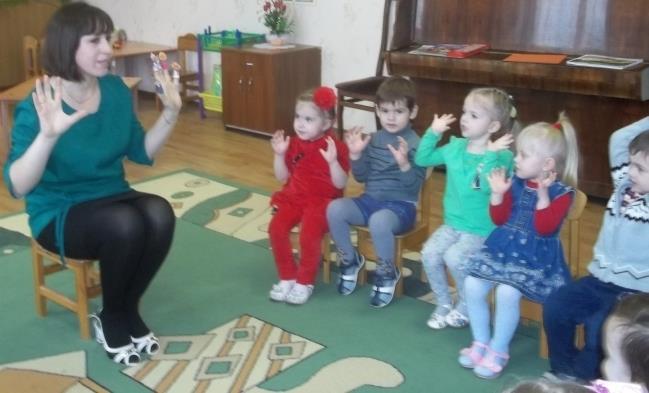 Дидактические игры: «Моя семья», «Мамы и папы есть у всех», «Определи возраст»

Задачи:
-упражнять в назывании членов семьи, выкладывать карточки на листок-домик
-Развивать речь, обогащать словарный запас
-Вызвать у ребёнка радость и гордость за то, что у него есть семья.
Дидактические игры: «Моя семья», «Мамы и папы есть у всех».
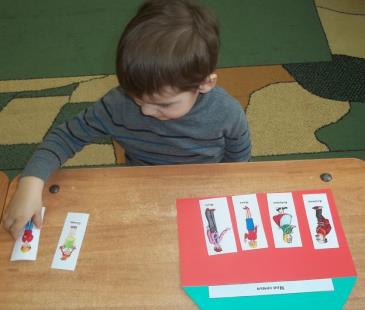 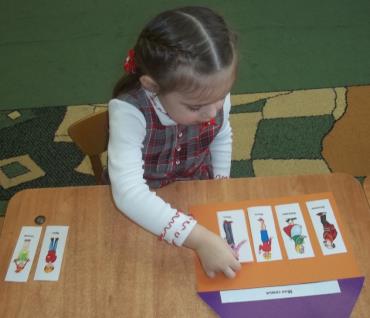 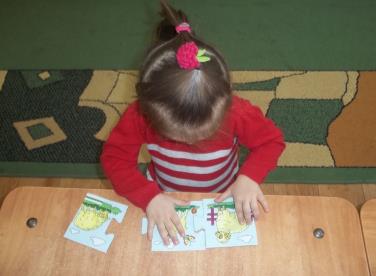 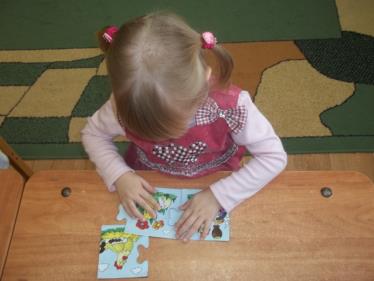 Консультации для родителей
Влияние семьи на развитие ребёнка
Правила общения в семье
Радуйтесь вашему ребёнку
Искусство быть родителем
Памятка родителям по созданию благоприятной семейной атмосферы
Я ребёнок и я имею право

Задачи: повышение педагогической культуры родителей,
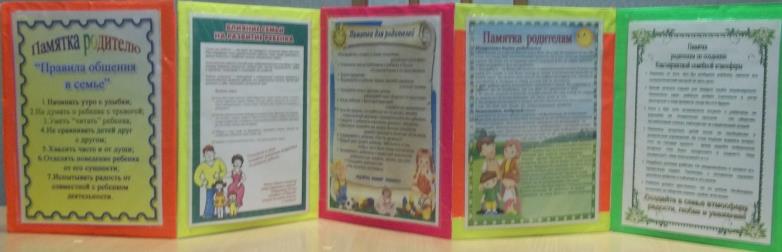 Итоговое мероприятие: 

Показ кукольного театра : « Волк и семеро козлят.»
Задачи: : Создать праздничное настроение; формировать у детей живой интерес к театрализованной деятельности; расширять кругозор, речь детей; доставить детям радость.
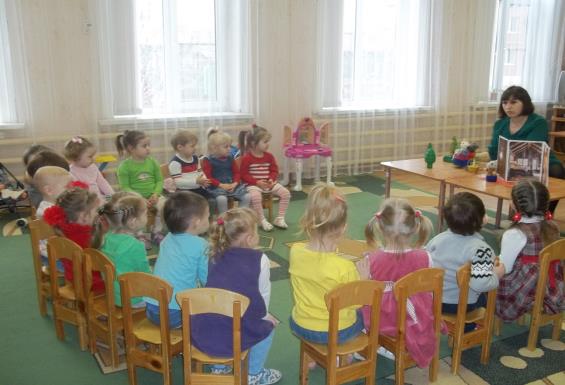 Завершающий этап
Оформление совместной выставки воспитателей и детей 2 младшей группы «Чудо-дерево для наших родных»
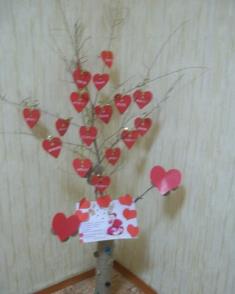 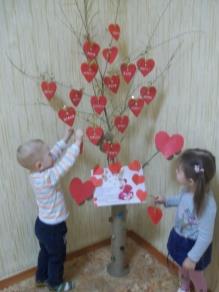 Родительское собрание «Моя семья – что может быть дороже».
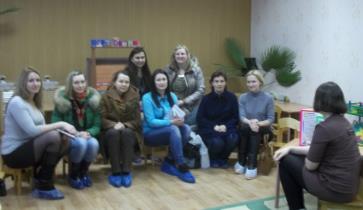 Спасибо за внимание!